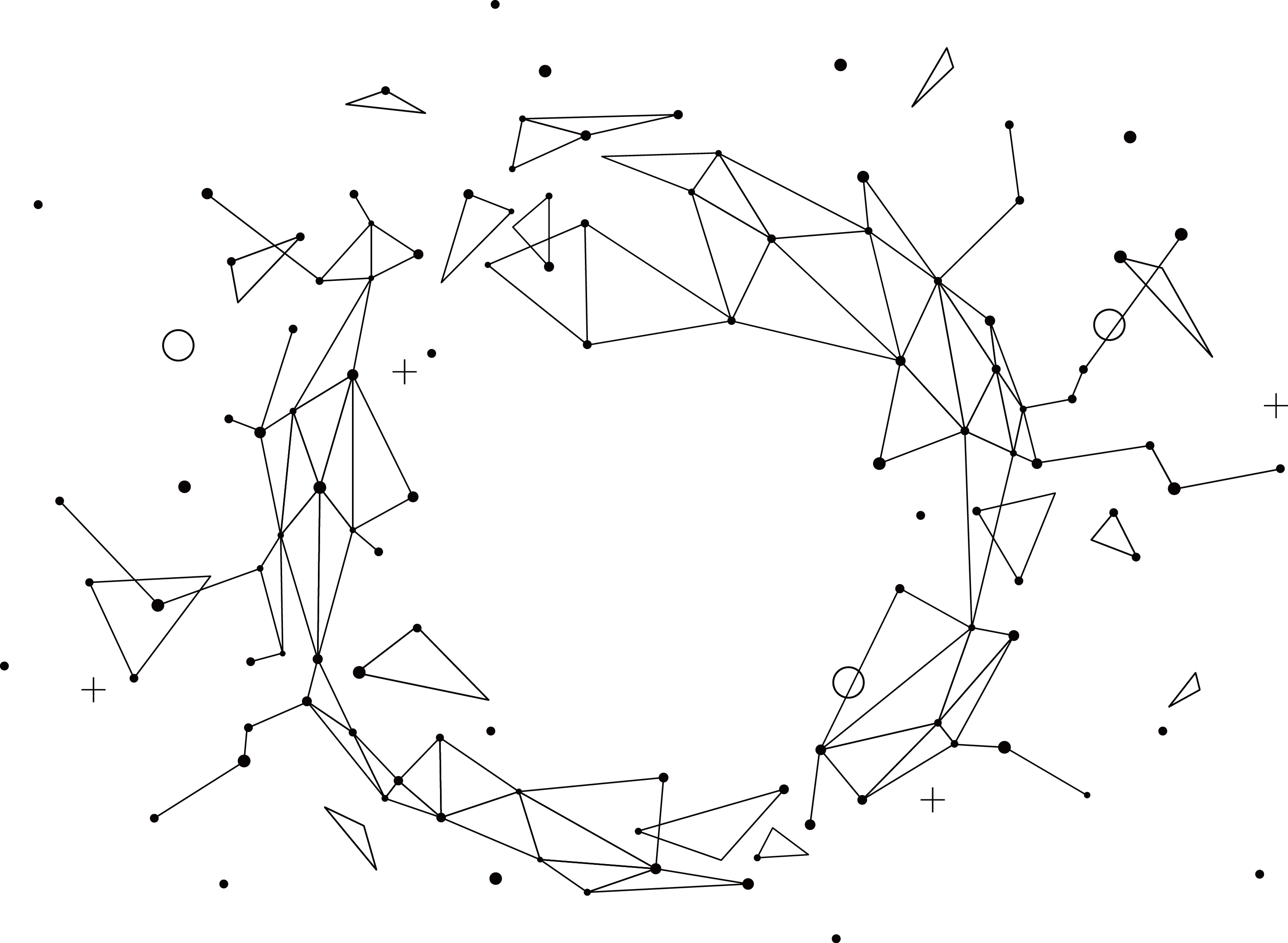 2
0
2
0
简约创意点线ppt
Reporter ：xiazaii
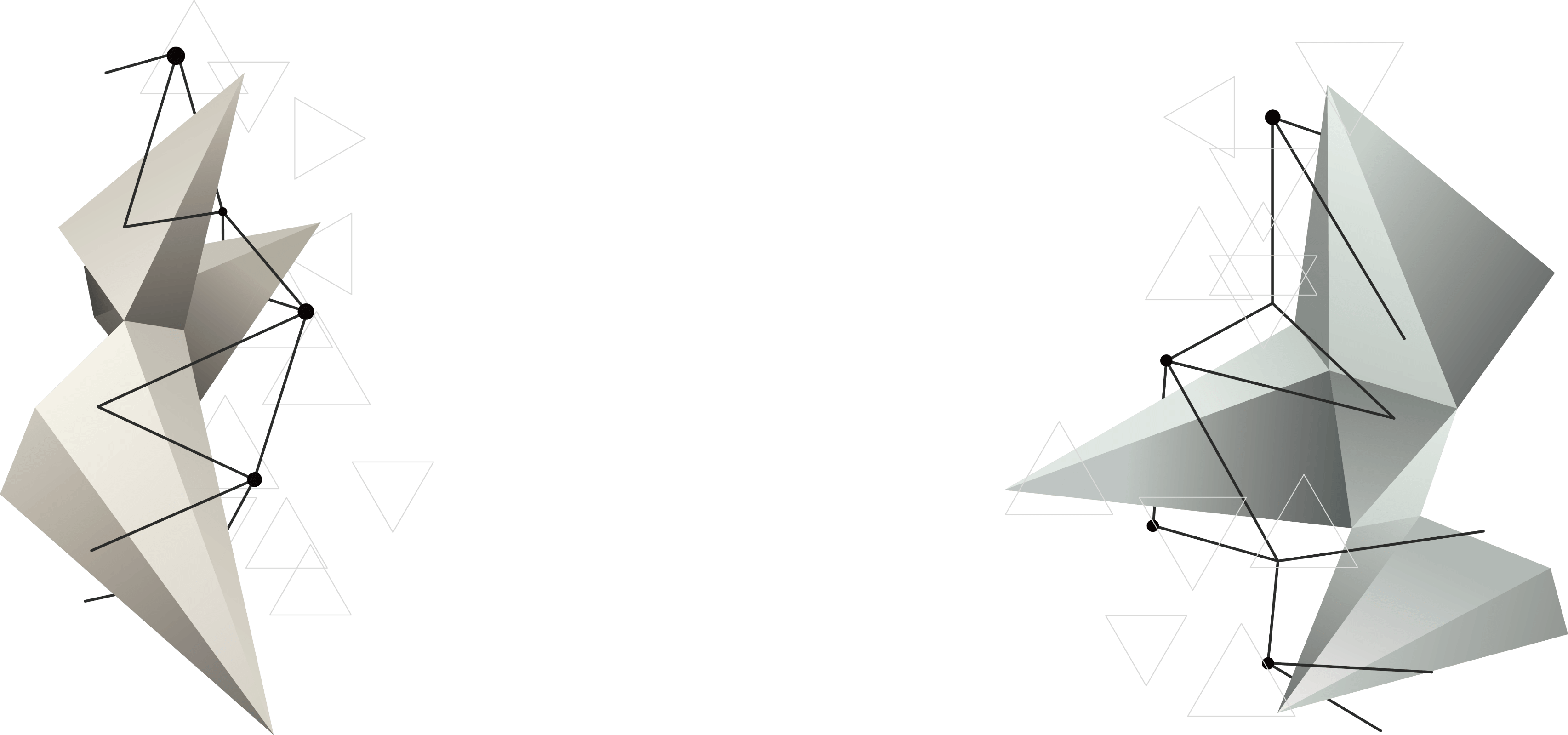 CONTENT
04
今后工作能力如何提高？
你都做了哪些事？
01
03
对岗位和工作的认识
02
工作中的问题及解决方案
1
你都做了哪些事？
Memories, beautiful very hurt, memories, memories of the past but can not go back.You can be happy to live just by yourself.
01
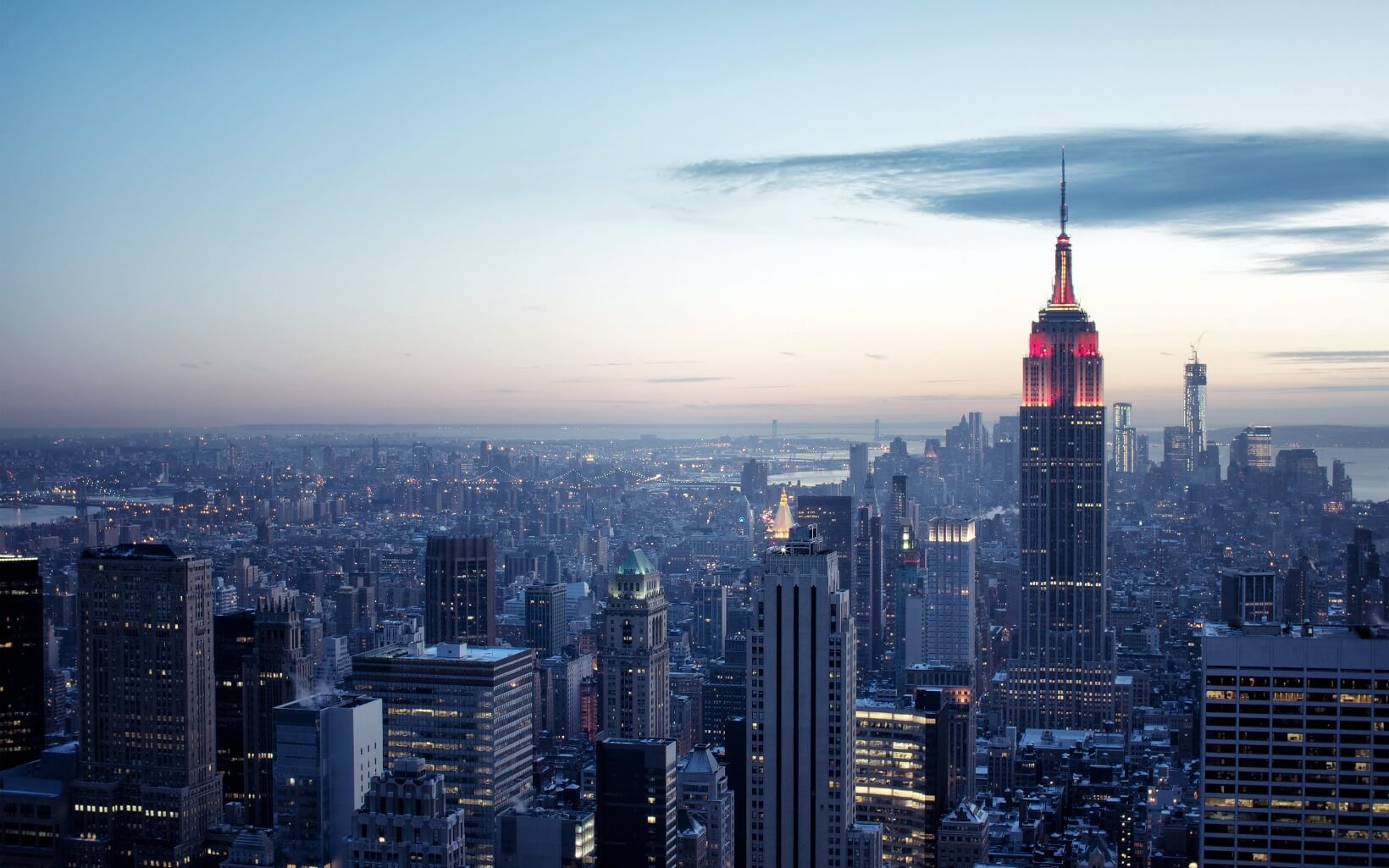 您的内容打在这里
您的内容打在这里，或者通过复制您的文本后，在此框中选择粘贴，并选择只保留文字。
您的内容打在这里
您的内容打在这里，或者通过复制您的文本后，在此框中选择粘贴，并选择只保留文字。
01
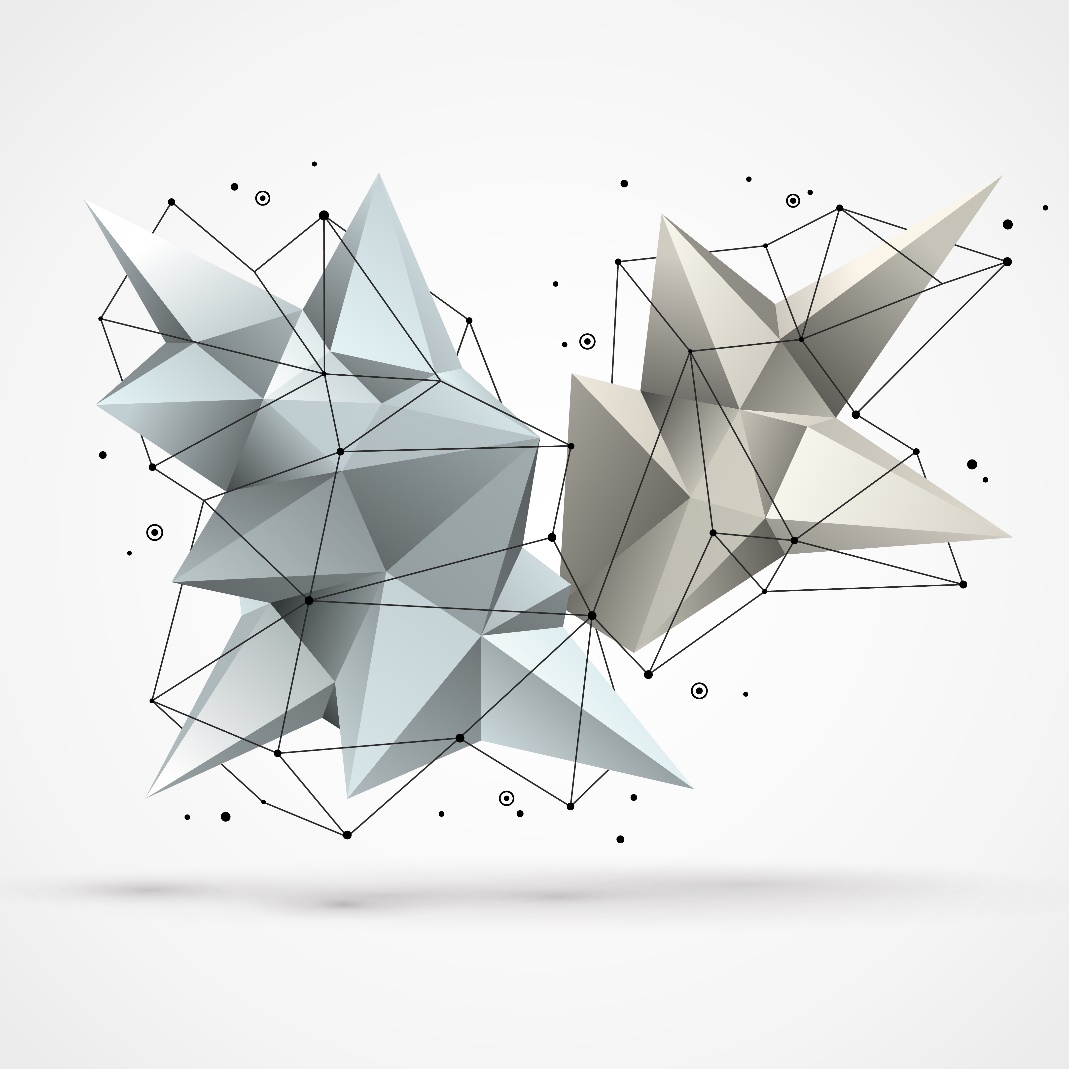 亲密原则
其实就是把相似的东西靠近一些。比如说一个段落中的
小标题、正文、图标等，他们都是表达一个意思的，就让他们离的近一些
扁平化排版
小原则
对齐原则
其实很容易弄明白，就是不同的段落之间，我们需要做
好对齐工作。这样可以让我们阅读起来更舒适
对比原则
用来突出关键词或者重点。PPT中的关键词就是一些常见的的标题和段落中的核心语句等
01
您的内容打在这里
您的内容打在这里，或者通过复制您的文本后，在此框中选择粘贴，并选择只保留文字。您的内容打在这里，或者通过复制您的文本后，在此框中选择粘贴，并选择只保留文字。
您的内容打在这里
您的内容打在这里，或者通过复制您的文本后，在此框中选择粘贴，并选择只保留文字。您的内容打在这里，或者通过复制您的文本后，在此框中选择粘贴，并选择只保留文字。
c
01
2
您的内容打在这里，或者通过复制您的文本后，在此框中选择粘贴，并选择只保留文字。您的内容打在这里，或者通过复制您的文本后，在此框中选择粘贴，并选择只保留文字。
1
您的内容打在这里，或者通过复制您的文本后，在此框中选择粘贴，并选择只保留文字。您的内容打在这里，或者通过复制您的文本后，在此框中选择粘贴，并选择只保留文字。
AIM AT
01
Intelligent
您的内容打在这里，或者通过复制您的文本后，在此框中选择粘贴，并选择只保留文字。您的内容打在这里，或者通过复制
Intelligent
Hardworking
您的内容打在这里，或者通过复制您的文本后，在此框中选择粘贴，并选择只保留文字。您的内容打在这里，或者通过复制
Modest
Hardworking
您的内容打在这里，或者通过复制您的文本后，在此框中选择粘贴，并选择只保留文字。您的内容打在这里，或者通过复制
Modest
2
工作中的问题及解决方案
Memories, beautiful very hurt, memories, memories of the past but can not go back.You can be happy to live just by yourself.
02
您的内容打在这里
您的内容打在这里，或者通过复制您的文本后，在此框中选择粘贴，并选择只保留文字。
您的内容打在这里
您的内容打在这里，或者通过复制您的文本后，在此框中选择粘贴，并选择只保留文字。
您的内容打在这里
您的内容打在这里，或者通过复制您的文本后，在此框中选择粘贴，并选择只保留文字。
存在的问题
02
您的内容打在这里
您的内容打在这里，或者通过复制您的文本后，在此框中选择粘贴，并选择只保留文字。您的内容打在这里，或者通过复制您的文本后，在此框中选择粘贴，并选择只保留文字。ponsibility are loved by people.
您的内容打在这里
您的内容打在这里，或者通过复制您的文本后，在此框中选择粘贴，并选择只保留文字。您的内容打在这里，或者通过复制您的文本后，在此框中选择粘贴，并选择只保留文字。ponsibility are loved by people.
02
54%
您的内容
您的内容打在这里
54%
您的内容打在这里，或者通过复制您的文本后，在此框中选择粘贴，并选择只保留文字。您的内容打在这里，或者通过复制您的文本后，在此框中选择粘贴，并选择只保留文字。您的内容打在这里，或者通过复制您的文本后，在此框中选择粘贴，并选择只保留文字。您的内容打在这里，或者通过复制您的文本后，在此框中选择粘贴，并选择只保留文字。
您的内容
84%
您的内容
54%
您的内容
54%
您的内容
02
您的内容打在这里
您的内容打在这里，或者通过复制您的文本后，在此框中选择粘贴，并选择只保留文字。您的内容打在这里，或者通过复制您的文本后，在此框中选择粘贴，并选择只保留文字。ponsibility are loved by people.
您的内容打在这里
您的内容打在这里，或者通过复制您的文本后，在此框中选择粘贴，并选择只保留文字。您的内容打在这里，或者通过复制您的文本后，在此框中选择粘贴，并选择只保留文字。ponsibility are loved by people.
02
您的内容打在这里
您的内容打在这里
您的内容打在这里，或者通过复制您的文本后，在此框中选择粘贴，并选择只保留文字。
您的内容打在这里，或者通过复制您的文本后，在此框中选择粘贴，并选择只保留文字。
您的内容打在这里
您的内容打在这里
您的内容打在这里，或者通过复制您的文本后，在此框中选择粘贴，并选择只保留文字。
您的内容打在这里，或者通过复制您的文本后，在此框中选择粘贴，并选择只保留文字。
3
对岗位和工作的认识
Memories, beautiful very hurt, memories, memories of the past but can not go back.You can be happy to live just by yourself.
03
Find Ideas
您的内容打在这里，或者通过复制您的文本后，在此框中选择粘贴，并选择只保留文字。您的内容打在这里，或者通过复制
03
Build A Plan
04
01
您的内容打在这里，或者通过复制您的文本后，在此框中选择粘贴，并选择只保留文字。您的内容打在这里，或者通过复制
02
Design It!
您的内容打在这里，或者通过复制您的文本后，在此框中选择粘贴，并选择只保留文字。您的内容打在这里，或者通过复制
02
03
Co-operate
您的内容打在这里，或者通过复制您的文本后，在此框中选择粘贴，并选择只保留文字。您的内容打在这里，或者通过复制
04
03
您的内容打在这里，或者通过复制您的文本后，在此框中选择粘贴，并选择只保留文字。您的内容打在这里，或者通过复制
1
您的内容打在这里，或者通过复制您的文本后，在此框中选择粘贴，并选择只保留文字。您的内容打在这里，或者通过复制
2
您的内容打在这里，或者通过复制您的文本后，在此框中选择粘贴，并选择只保留文字。您的内容打在这里，或者通过复制
3
您的内容打在这里，或者通过复制您的文本后，在此框中选择粘贴，并选择只保留文字。您的内容打在这里，或者通过复制
4
您的内容打在这里，或者通过复制您的文本后，在此框中选择粘贴，并选择只保留文字。您的内容打在这里，或者通过复制
5
03
03
Leader
您的内容打在这里，或者通过复制您的文本后，在此框中选择粘贴，并选择只保留文字。您的内容打在这里，或者通过复制
15
Manager
您的内容打在这里，或者通过复制您的文本后，在此框中选择粘贴，并选择只保留文字。您的内容打在这里，或者通过复制
40
Staff
您的内容打在这里，或者通过复制您的文本后，在此框中选择粘贴，并选择只保留文字。您的内容打在这里，或者通过复制
03
25%
30%
Television
Computer
您的内容打在这里，或者通过复制您的文本后
您的内容打在这里，或者通过复制您的文本后
20%
25%
Camera
Telephone
您的内容打在这里，或者通过复制您的文本后
您的内容打在这里，或者通过复制您的文本后
4
今后工作能力如何提高？
Memories, beautiful very hurt, memories, memories of the past but can not go back.You can be happy to live just by yourself.
04
SUBTITLE EXAMPLE
Business model
CEO
MANAGER
ADMINISTRATOR
COORDINATOR
SALESMAN
SALESMAN
SALESMAN
SALESMAN
04
SUBTITLE EXAMPLE
Worldwide sales
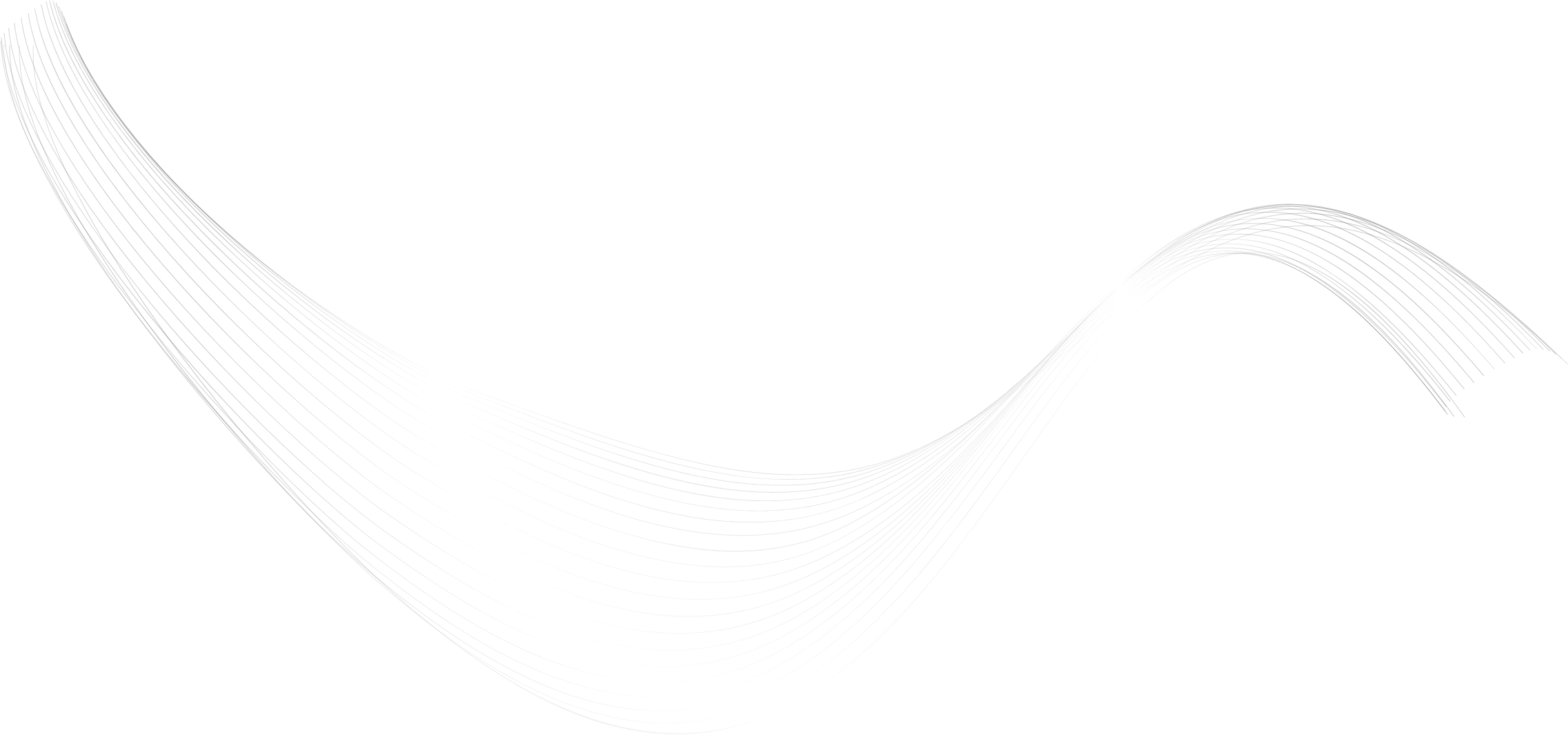 04
LINES CHART
FEATURE
NAME
Frequently, your initial font choice is taken out
Frequently, your initial font choice is taken out
FUNCTION
ELEMENT
Frequently, your initial font choice is taken out
Frequently, your initial font choice is taken out
04
MOUNTAIN CHART
SOMETHING
Frequently, your initial font choice is taken out of your hands; companies often specify a typeface, or even a set of fonts, as part of their brand guidelines occasionally you’ll find a job
SOMETHING
Frequently, your initial font choice is taken out of your hands; companies often specify a typeface, or even a set of fonts, as part of their brand guidelines occasionally you’ll find a job
04
SUBTITLE EXAMPLE
CHINA MAP
SUBTITLE EXAMPLE

Lorem ipsum dolor sit amet, consectetur ad ipiscing elit. In accumsan euismod do.
SUBTITLE EXAMPLE

Lorem ipsum dolor sit amet, consectetur ad ipiscing elit. In accumsan euismod do.
Thank You
.
.
.